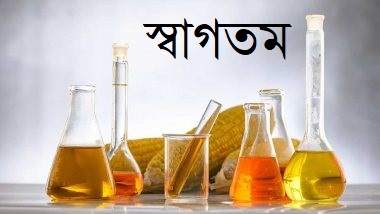 পরিচিতি
পাঠ পরিচিতি
শ্রেণি-দ্বাদশ
বিষয়-অ্যালকোহল
অধ্যায়-দ্বিতীয়
(জৈব রসায়ন)
শিক্ষক পরিচিতি
মাহমুদুল হাসান
প্রভাষক-রসায়ন    
ছোটতুলাগাঁও মহিলা কলেজ
বরুড়া,কুমিল্লা।
নিচের ছবি লক্ষ্য কর
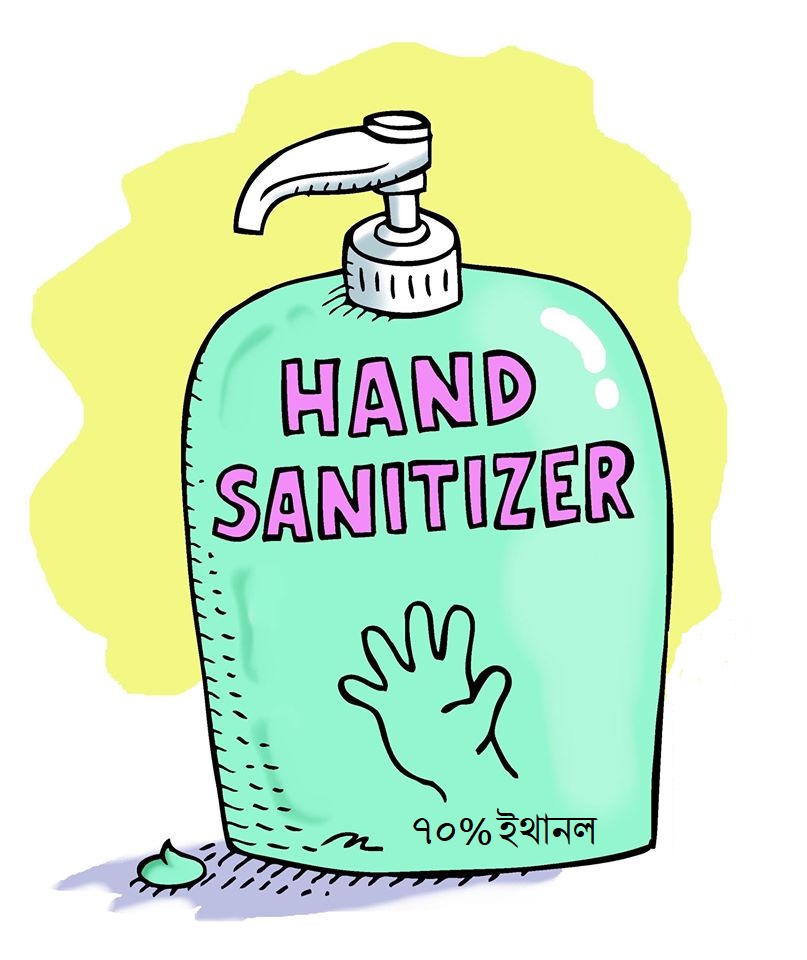 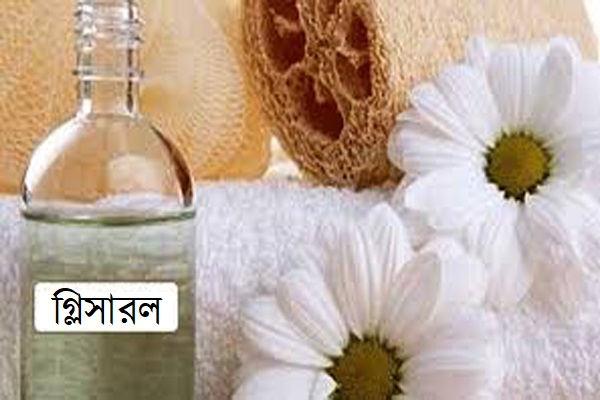 আজকের পাঠ
অ্যালকোহল
শিখনফল
এই পাঠ শেষে শিখার্থীরা……
অ্যালকোহল এর সংজ্ঞা বলতে পারবে।
অ্যালকোহলের শ্রেণীবিভাগ ব্যাখ্যা করতে পারবে।
অ্যালকোহলের প্রস্তুতি বর্ণনা করতে পারবে।
অ্যালকোহলের রাসায়নিক ধর্ম বিশ্লেষন করতে পারবে।
অ্যালকোহল
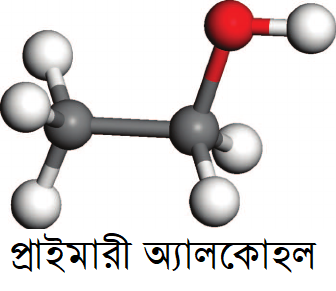 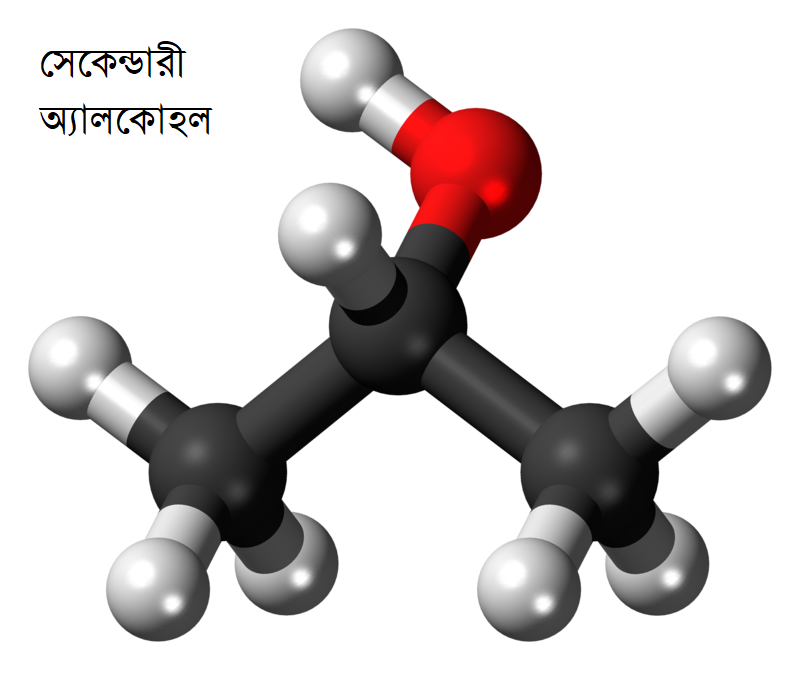 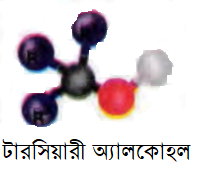 অ্যালিফেটিক হাইড্রোকার্বনে এক বা একাধিক হাইড্রোজেন পরমাণু সমসংখ্যক
-OH মূলক দ্বারা প্রতিস্থাপিত হলে যে যৌগ উৎপন্ন হয় তাকে অ্যালকোহল বলে।
অ্যালকোহলের শ্রেনীবিভাগ
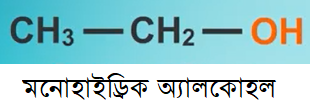 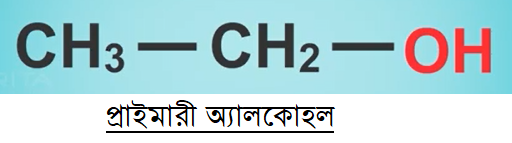 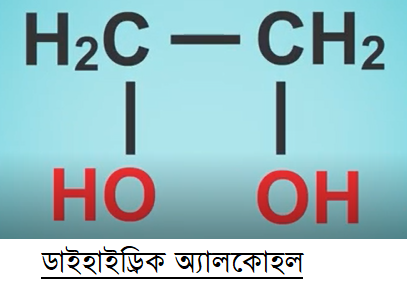 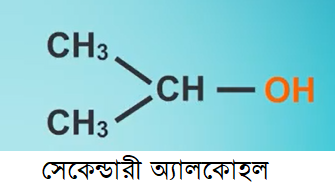 এছাড়াও অ্যালকোহল
সম্পৃক্ত,অসম্পৃক্ত
অ্যালিফেটিক ও
অ্যারোমেটিক শ্রেনীর
হতে পারে।
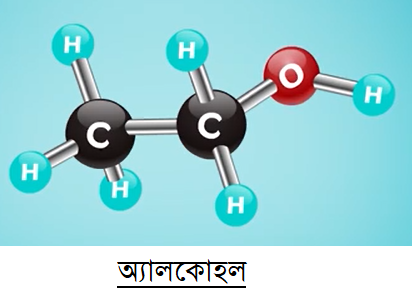 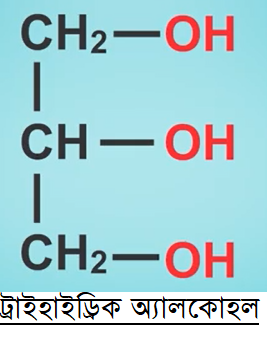 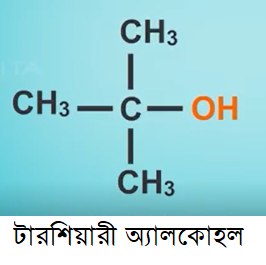 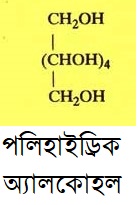 অ্যালকোহলের প্রস্তুতি
ফারমেন্টেশন পদ্ধতিতে অ্যালকোহল প্রস্তুতি
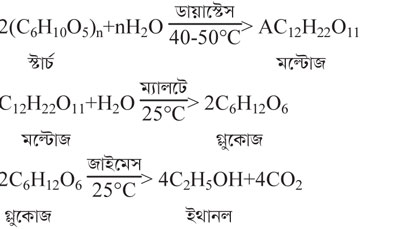 অ্যালকোহলের লুকাস বিকারক পরীক্ষা
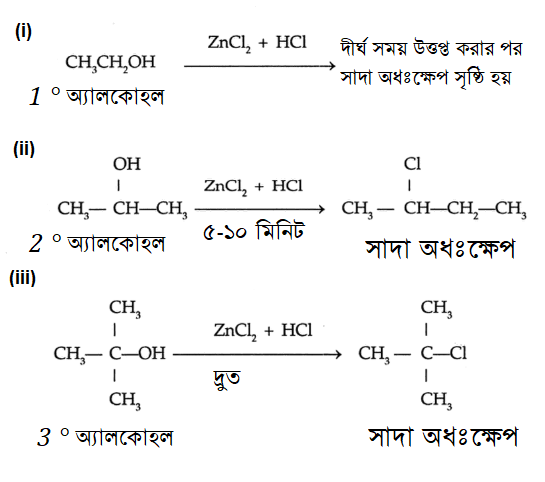 অ্যালকোহলের  জারণ পরীক্ষা
অ্যালকোহলের সনাক্তকরণ
(1) ধাতব Na সহ পরীক্ষাঃ
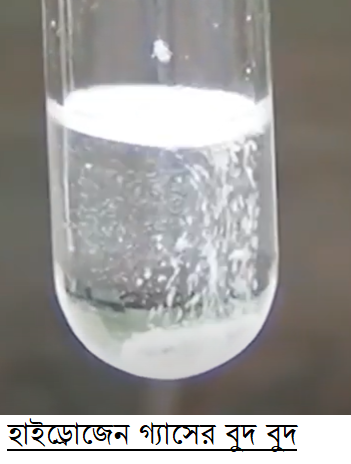 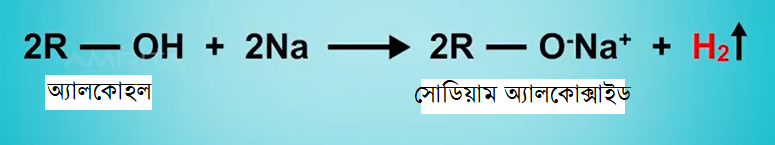 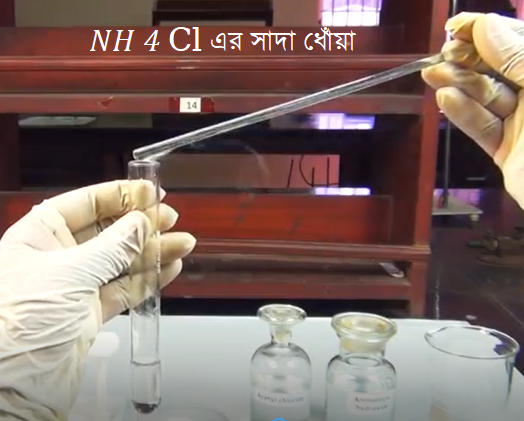 একক কাজ
পরম অ্যালকোহলের সংজ্ঞা দাও।
লুকাস বিকারকের সংজ্ঞা দাও।
জোড়ায় কাজ
অ্যালকোহল সনাক্তকরণে আয়োডোফর্ম পরীক্ষা
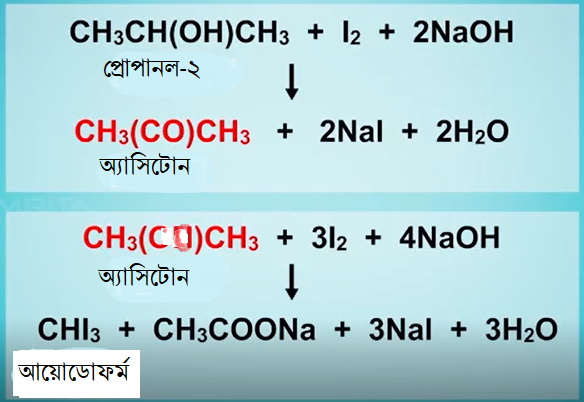 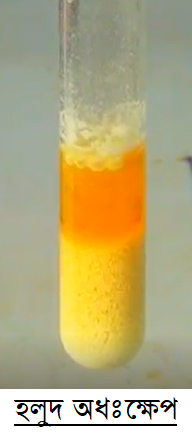 অ্যালকোহলের ব্যবহার
দ্রাবক হিসেবে ব্যবহার করা হয়।
শিল্পের কাঁচামাল প্রস্তুতিতে ব্যবহার করা হয়।
জ্বালানি হিসেবে ব্যবহার করা হয়।
হিমরোধক ব্যবহার করা হয়।
অসেবনীয় কাজে ব্যবহার করা হয়।
যৌগ সংশ্লেষণে ব্যবহার করা হয়।
দলগত কাজ
মূল্যায়ন
বাড়ীর কাজ
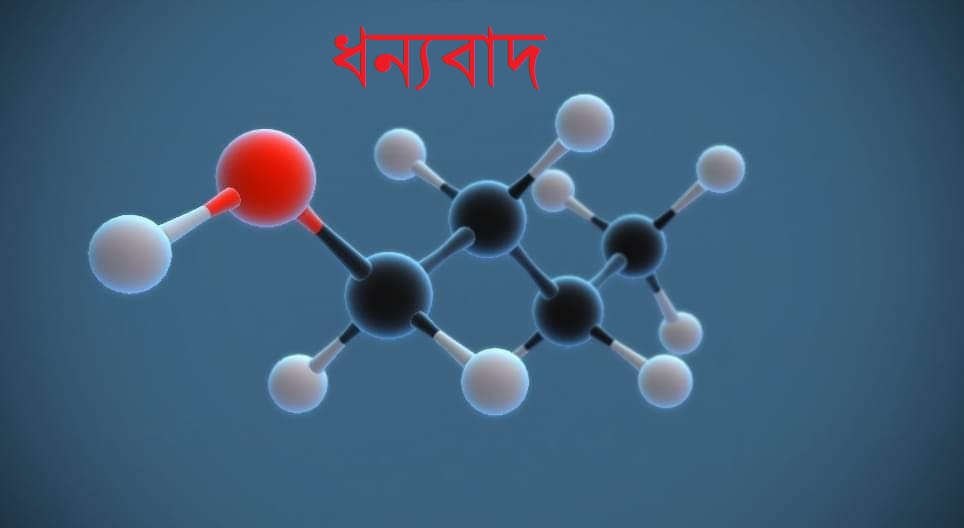